ГБОУ ШКОЛА №1018
Конструирование
7 класс
Разработала: учитель технологии
Васильева Ольга Сергеевна
Тема:
Построение 
чертежа
НОЧНОЙ   СОРОЧКИ   С 
ЦЕЛЬНОКРОЕНЫМ   РУКАВОМ
Цель
Получение навыков построения чертежа с использованием инструкционной карты и чертежных инструментов.
УРОКА
В с п о м н и м
прошлый
 урок
Мерки для построения чертежа ночной сорочки
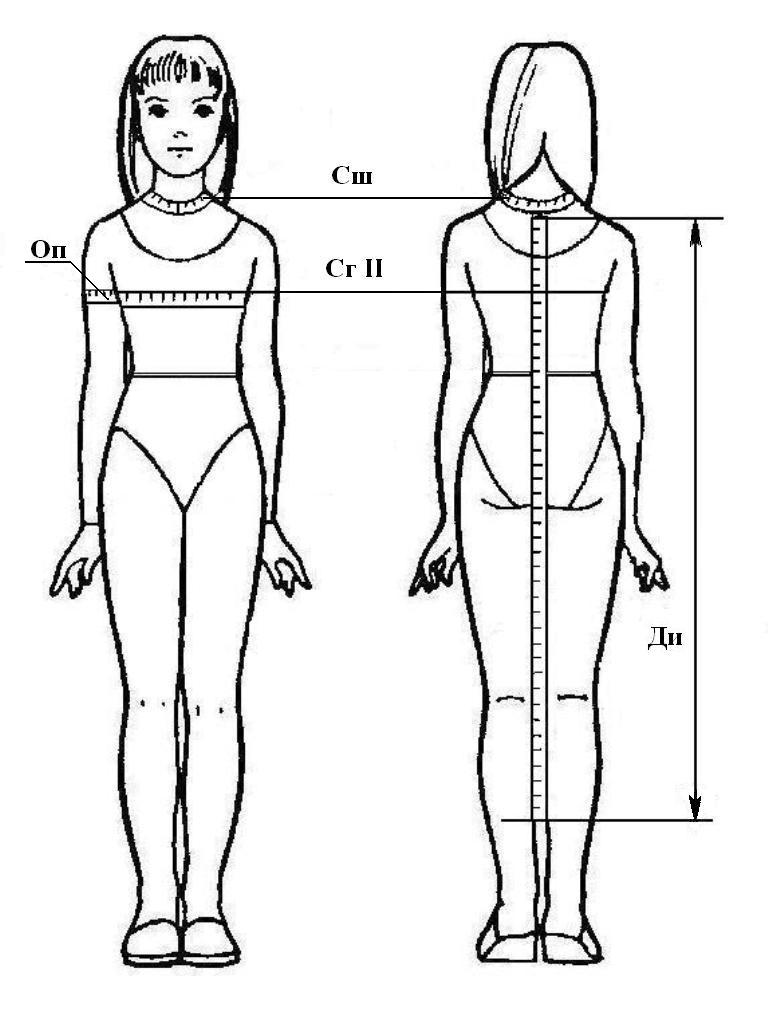 Сш
–  полуобхват шеи
Сг II
–  полуобхват  груди II
Оп
–  обхват плеча
Ди
–  длина изделия
Снятие мерок
для построения чертежа ночной сорочки.
5мм
Построение основы чертежа ночной сорочки      М1:4
Начало
1
1
2
3
4
5
6
7
8
9
10
11
12
13
14
15
16
17
18
19
20
2
Окончание
3
4
1 см = 4 (масштабных см)
20мм
5
5мм
6
21
22
23
24
25
26
27
28
29
30
31
32
33
34
35
36
37
38
39
40
7
Линия построения чертежа
8
Обводка контура чертежа
9
10
5мм
Чертеж ночной сорочки с цельнокроеным рукавом.
линия горловины
линия плеча
линия плеча
линия горловины
р
у
к
а
в
а
р
у
к
а
в
а
с
р
е
з
с
р
е
з
с
е
р
е
д
и
н
а
с
е
р
е
д
и
н
а
линия груди
линия груди
б
о
к
о
в
о
й
б
о
к
о
в
о
й
Спинка
Перед
сгиб
с
р
е
з
с
р
е
з
сгиб
линия низа
линия низа
Построение чертежа
ночной сорочки с цельнокроеным рукавом
1.  Построим прямой угол с вершиной в точке В
В
2.  Определяем ширину сорочки ВВ1=25,8см
В
В1
3. Определяем длину сорочки ВН=80см
В
В1
Н
4. Построим прямоугольник ВВ1Н1Н
В
В1
Н1
Н
5. Отмеряем ширину горловины сорочки ВВ2=6,7см
В
В2
В1
Н1
Н
6. Отмеряем глубину горловины спинки ВВ3=2,3см
В
В2
В1
В3
Н1
Н
7. Проводим линию выреза горловины спинки В2В3
В
В2
В1
В3
Н1
Н
8. Отмеряем глубину горловины переда ВВ4=7,7см
В
В2
В1
В3
В4
Н1
Н
9. Проводим линию выреза горловины переда В2В4
В
В2
В1
В3
В4
Н1
Н
10. Отмеряем глубину проймы В1Г=20см, проводим линию груди.
В
В2
В1
В3
В4
линия груди
Г
Н1
Н
11. Отмеряем длину рукава В1В5=ГГ1=6см
В
В2
В1
В5
В3
В4
Г1
линия груди
Г
Н1
Н
12. Соединяем точки В5 и Г1
В
В2
В1
В5
В3
В4
Г1
линия груди
Г
Н1
Н
13. Находим вспомогательную точку Г2 (ГГ1=ГГ2=6см)
В
В2
В1
В5
В3
В4
Г1
линия груди
Г
Г2
Н1
Н
14. Соединяем Г1 и Г2, находим вспомогательную точку Г3
В
В2
В1
В5
В3
В4
Г1
линия груди
Г
Г3
Г2
Н1
Н
15. Отмеряем глубину прогиба Г3Г4=п/в=1,5см
16. Соединяем точки Г1Г4Г2
В
В2
В1
В5
В3
В4
Г1
Г4
линия груди
Г
Г3
Г2
Н1
Н
17. Расширение низа Н1Н2=п/в=10…12см
В
В2
В1
В5
В3
В4
Г1
Г4
линия груди
Г
Г3
Г2
Н1
Н
Н2
18. Строим линию бока Г2Н2
В
В2
В1
В5
В3
В4
Г1
Г4
линия груди
Г
Г3
Г2
Н1
Н
Н2
19. Повышаем линию бока Н2Н3=п/в=1,5…2см
В
В2
В1
В5
В3
В4
Г1
Г4
линия груди
Г
Г3
Г2
Н3
Н1
Н
Н2
20. Находим вспомогательную точку Н4 (НН1:2)
В
В2
В1
В5
В3
В4
Г1
Г4
линия груди
Г
Г3
Г2
Н3
Н4
Н1
Н
Н2
Х
21. Проводим линию низа  НН4Н3
В
В2
В1
В5
В3
В4
Г1
Г4
линия груди
Г
Г3
Г2
Н3
Н4
Н1
Н
Н2
Х
22. Обвести контур чертежа сплошной основной линией.
В
В2
В1
В5
В3
В4
Г1
Г4
линия груди
Г
Г3
Г2
Н3
Н4
Н1
Н
Н2
Х
Самопроверка.
ВН = 80 см.        ВВ1 = 26 см.
ВВ2 = 7 см.         ВВ3 = 2 см.        ВВ4 = 8 см.
В1Г = 20 см.       ГГ1 = 6 см.         ГГ2 = 6 см.
Вопросы на закрепление :
Чему научились на уроке?
Из каких деталей состоит чертёж Плечевого
Изделия с цельнокроеным  рукавом ?
Чем отличается чертёж спинки от чертежа переда?
Для чего необходимы прибавки на свободное
облегание?
От каких мерок зависит размер базисной  сетки
Чертежа?
по какой  мерке делается расчет ширины горловины?